ITF WorldTennisTour
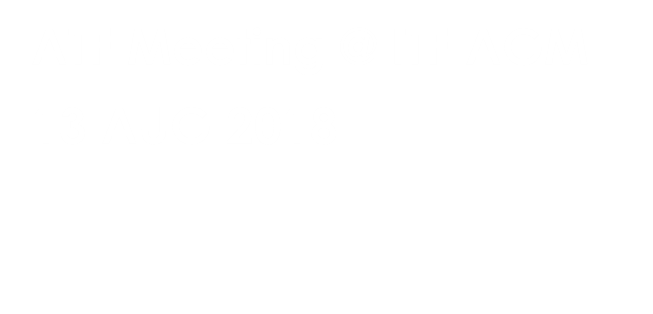 MEN - Tour structure
ATP TOUR
ATP TOUR
ATP CHALLENGER
ATP CHALLENGER
2018 STRUCTURE
2019 STRUCTURE
ATP Points
ITF Futures ($25K)
Qualifying ONLY
ITF TRANSITION TOUR $15K
ITF Futures ($15k)
2019 Finalists Only
2020 NO ATP point
ITF PRO CIRCUIT $25K
ITF JUNIOR CIRCUIT
ITF JUNIOR CIRCUIT
ITF Points
ITF Jr Points
2
Ranking conversion/introduction (MEN)
Final round
Year
Tournament Level
Winner
Finalist
SF
QF
R16
R32
Qualifier
qual.
2018
ATP Challengers (except $150k+H)
[…]
0
2019
ATP Challengers (except $150k+H)
[…] /
30
12
2018
ITF Pro Circuit $25,000
27
15
1
0
0
0
8
3
2019
ITF Pro Circuit $25,000
3 /
150
1 /
90
0 / 45
0 / 18
0 / 6
0
3
1
18
1
2018
ITF Pro Circuit $15,000
10
6
2
0
0
0
2019
Transition Tour ($15k)
0 / 100
0 / 60
0 / 30
0 / 12
0 / 4
0
2
1
ATP ranking points
ITF World Ranking points
3
WOMEN - Tour structure
WTA TOUR
WTA TOUR
2018 STRUCTURE
2019 STRUCTURE
ITF Pro Circuit 
($25K-$100K)
WTA Points
ITF Pro Circuit
 ($15k)
ITF TRANSITION TOUR
($15K)
ITF Pro Circuit 
($25K-$100K)
ITF JUNIOR CIRCUIT
ITF JUNIOR CIRCUIT
ITF Points
ITF Jr Points
4
Ranking conversion/introduction (WOMEN)
Final round
Year
Tournament Level
Winner
Finalist
SF
QF
R16
R32
Qualifier
qual.
2
4
2018
ITF Pro Circuit $15,000
12
7
1
0
0
0
0 / 100
0 / 60
0 / 30
0 / 12
0 / 4
0
2
1
2019
Transition Tour ($15k)
WTA ranking points
ITF World Ranking points
5
Draw composition - Transition tour $15K (MEN/WOMEN)
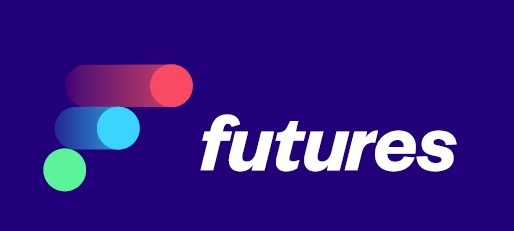 WC 2
WC 2
Q
1
Q
2
Q
3
WC 1
WC 1
DA 1
DA 18
DA 2
DA 19
DA 3
DA 20
DA 4
DA 21
$15K
Q
4
Q
5
Q
6
DA 5
DA 22
DA 6
DA 23
DA 7
DA 24
DA 8
DA 25
WC 4
WC 4
WC 3
WC 3
MAIN DRAW 32
DA 9
DA 26
DA 10
DA 27
DA 11
DA 28
DA 12
DA 29
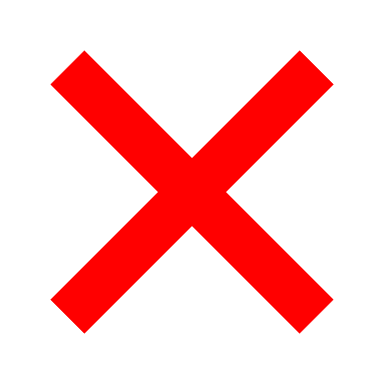 ATP Ranking
DA 13
DA 30
DA 14
DA 31
DA 15
DA 32
DA 16
DA 33
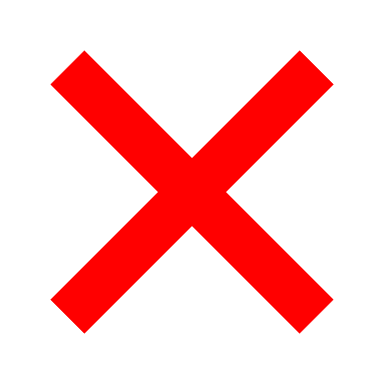 WTA Ranking
DA 17
ITF Ranking
J
3
J
1
J
2
DA 34
DA 35
DA 36
J
4
J
5
QUALIFYING 24
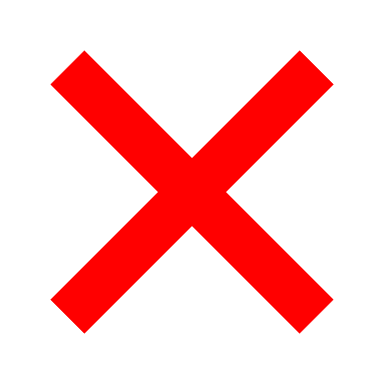 ATP Ranking
WC 5
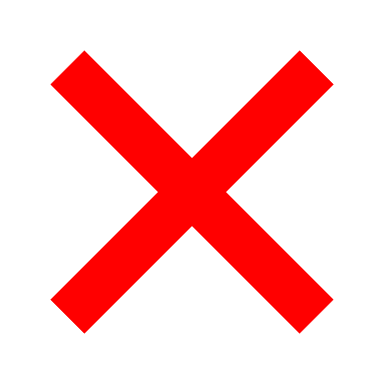 WTA Ranking
J
x
DA
x
Up to 5 main draw places reserved for Top 100 Juniors
System of Merit
ITF Ranking Order
ITF Ranking
6
ITF Junior TOP 100 (Asian Boys)
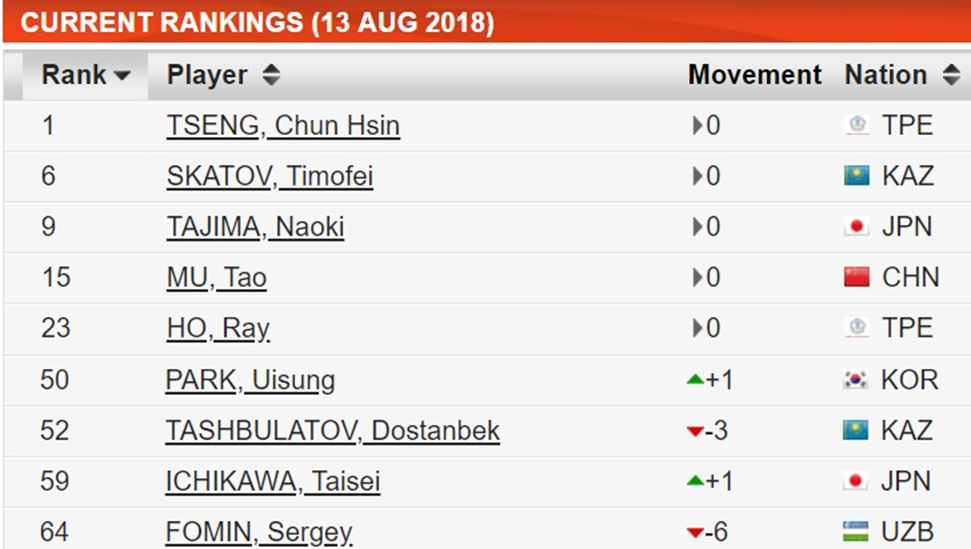 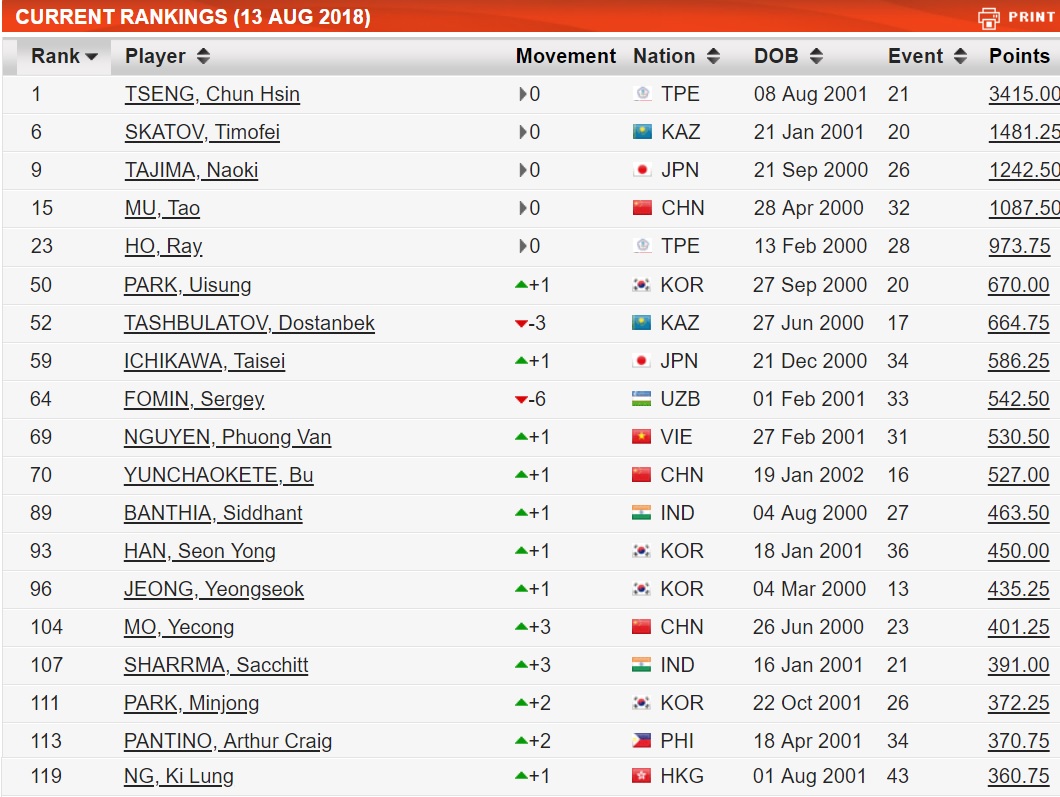 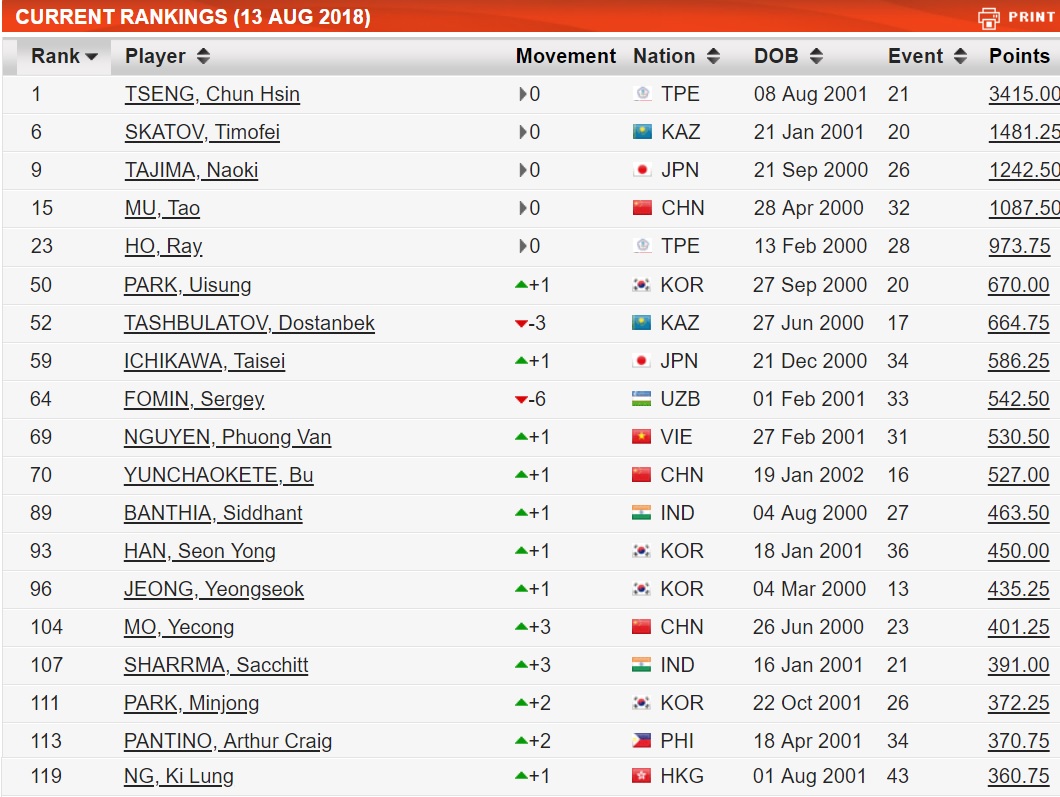 7
ITF Junior Top 100 (Asian Girls)
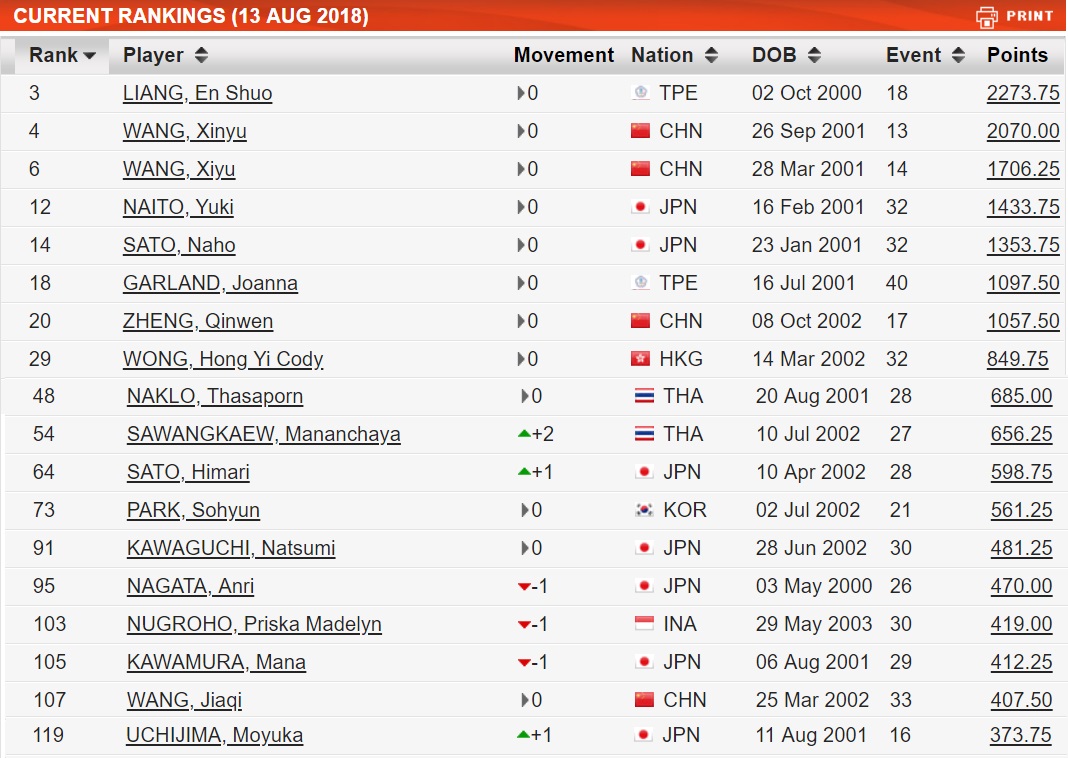 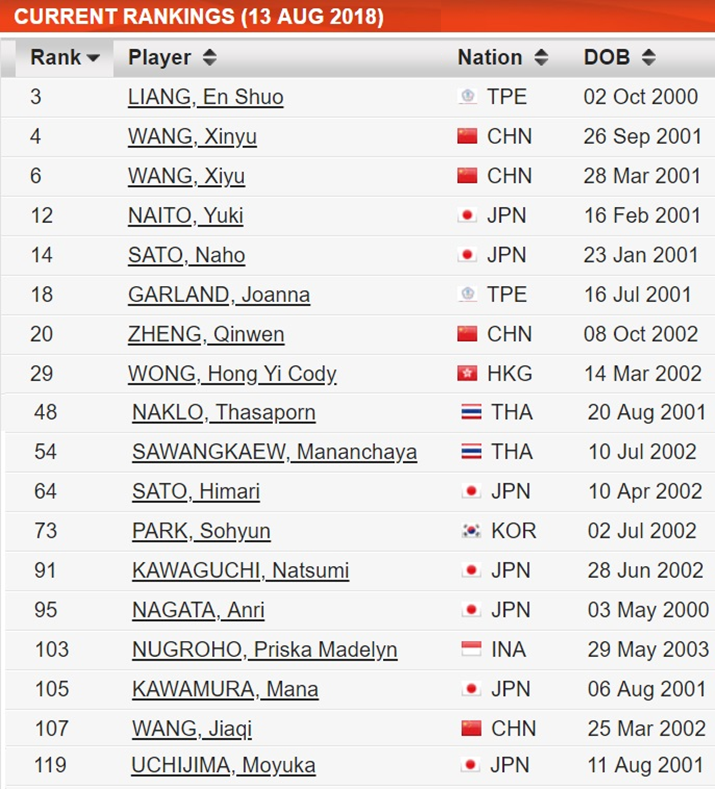 8
Draw composition – Pro Circuit $25k (MEN/WOMEN)
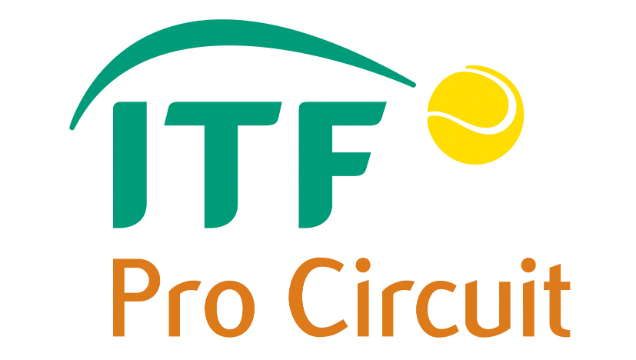 WC 2
WC 2
Q
1
Q
2
Q
3
WC 1
WC 1
DA 1
DA 18
DA 2
DA 19
DA 3
DA 20
DA 4
DA 21
$25K
Q
4
Q
5
Q
6
DA 5
DA 22
DA 6
DA 23
DA 7
DA 24
DA 8
DA 25
WC 4
WC 4
MAIN DRAW 32
WC 3
WC 3
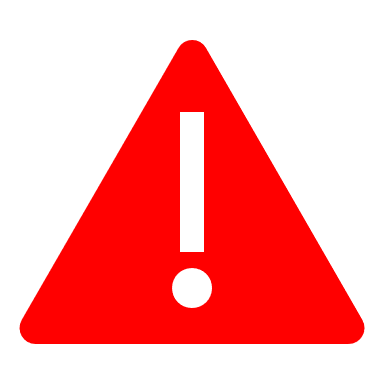 DA 9
DA 26
DA 10
DA 27
DA 11
DA 28
DA 12
DA 29
ATP Ranking
DA 13
DA 30
DA 14
DA 31
DA 15
DA 32
DA 16
DA 33
WTA Ranking
DA 17
ITF Ranking
ITF3
ITF
1
ITF
2
DA 34
DA 35
DA 36
DA 37
ITF
4
ITF
5
QUALIFYING 24
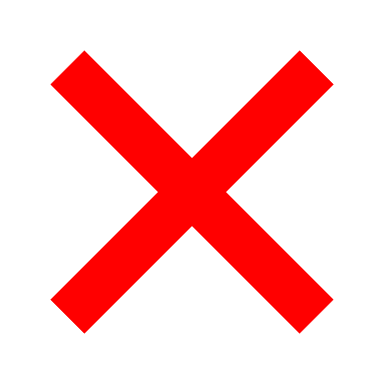 ATP Ranking
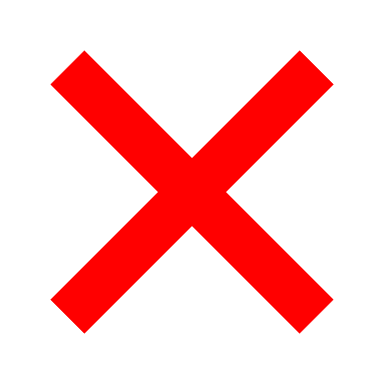 WTA Ranking
ITF
x
DA
x
Up to 5 main draw places reserved for players with ITF World Rankings
System of Merit
ATP / WTA Ranking Order
ITF Ranking
9
Draw composition – ATP Challengers (MEN)
DA 1
DA 2
DA 3
DA 4
DA 6
DA 5
DA 11
DA 7
DA 8
DA 9
DA 10
DA 12
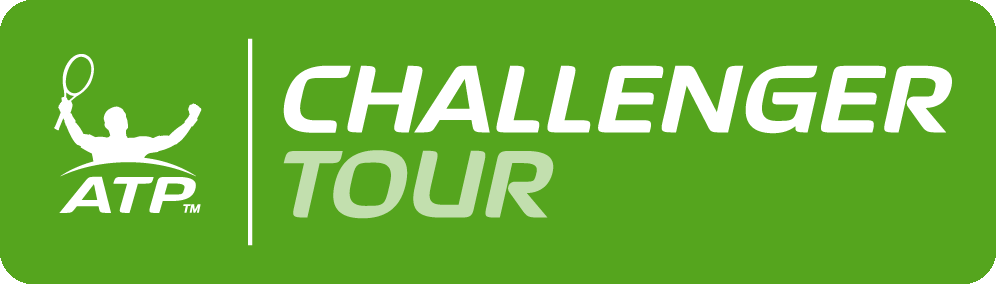 DA 17
DA 18
DA 13
DA 14
DA 15
DA 16
WC 2
Q
1
Q
2
WC 1
DA 19
DA 20
DA 21
DA 22
DA 23
DA 24
WC 4
WC 3
DA 30
DA 28
DA 29
DA 25
DA 26
DA 27
MAIN DRAW48
DA 31
DA 35
DA 36
DA 32
DA 34
DA 33
ATP Ranking
DA 37
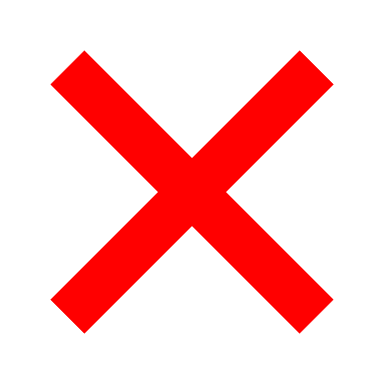 ITF Ranking
ITF
1
ITF
5
ITF
2
ITF
6
ITF
3
ITF
7
ITF
4
WC 5
WC 1
QUALIFYING 4
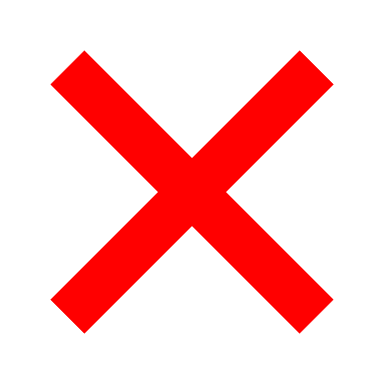 ATP Ranking
ITF
x
DA
x
4 places reserved in the Main Draw
3 places reserved in the Quali Draw
System of Merit
ATP Ranking Order
ITF Ranking
10
Draw composition – Pro Circuit $60k-$100k (WOMEN)
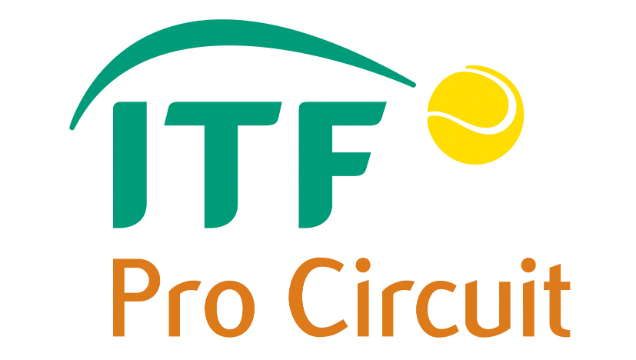 WC 2
WC 2
Q
1
Q
2
Q
3
WC 1
WC 1
DA 1
DA23
DA 2
DA 24
DA 3
DA 25
DA 4
DA 26
DA 5
DA 27
Q
4
Q
5
Q
6
DA 6
DA 28
DA 7
DA 29
DA 8
DA 30
DA 9
DA 31
DA 10
DA 32
WC 4
WC 4
WC 3
WC 3
MAIN DRAW 32
$60K
-100K
DA 13
DA 35
DA 14
DA 36
DA 15
DA 37
DA 11
DA 33
DA 12
DA34
WTA Ranking
DA 16
DA 38
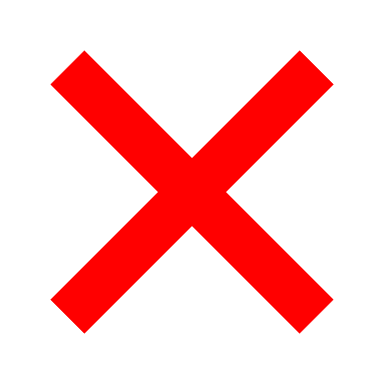 ITF Ranking
DA 17
DA39
DA 18
DA 40
DA 19
DA 41
DA 20
DA 42
QUALIFYING 24
WTA Ranking
11
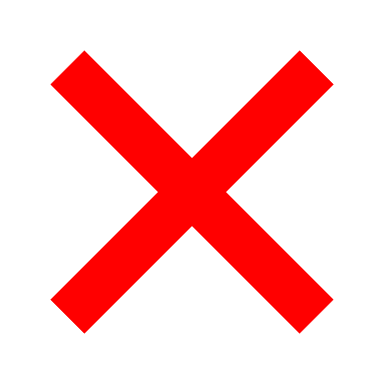 ITF Ranking
DA
x
System of Merit
WTA Ranking Order
11
DA 21
DA 22